Министерство образования РМПортфолио Семенкиной Татьяны Сергеевны,учителя русского языка и литературыМОУ «Средняя общеобразовательная школа №11» г.о.Саранск
Дата рождения: 26.02.1998

Профессиональное образование: учитель русского языка и литературы, МГПИ  им. М. Е. Евсевьева, № 101324 6308632,  дата выдачи 27.06.2022 г. 	

Стаж педагогической работы (по специальности): 3 года
Общий трудовой стаж: 3 года									

Наличие квалификационной категории: нет	
																
Звание: нет
1. Стабильные положительные результаты освоения обучающимися образовательных программ по итогам мониторингов, проводимых организацией
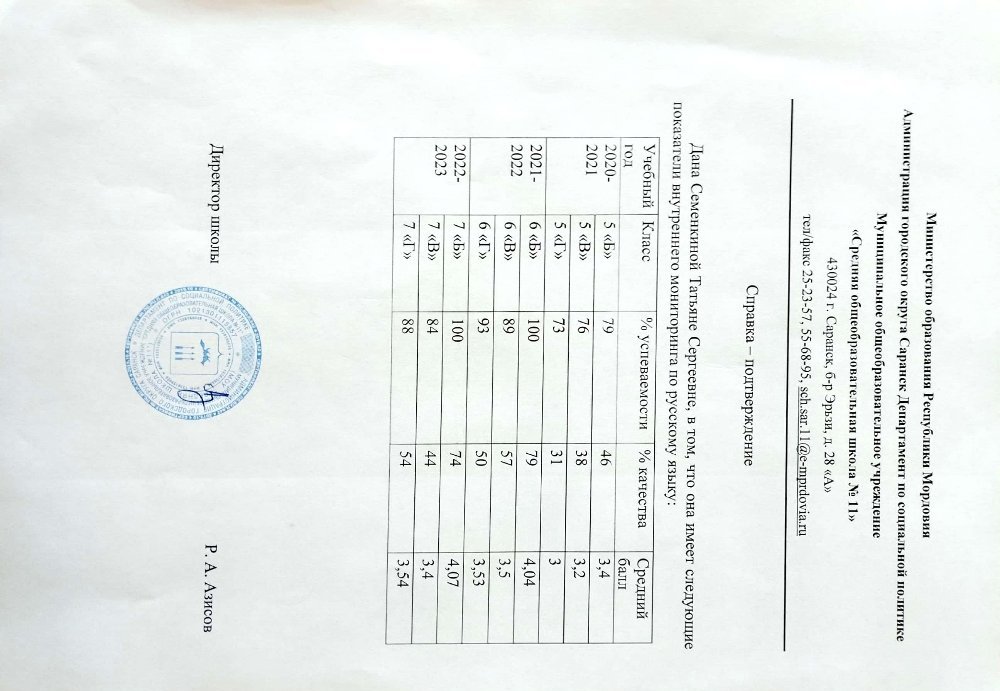 2. Внешний мониторинг
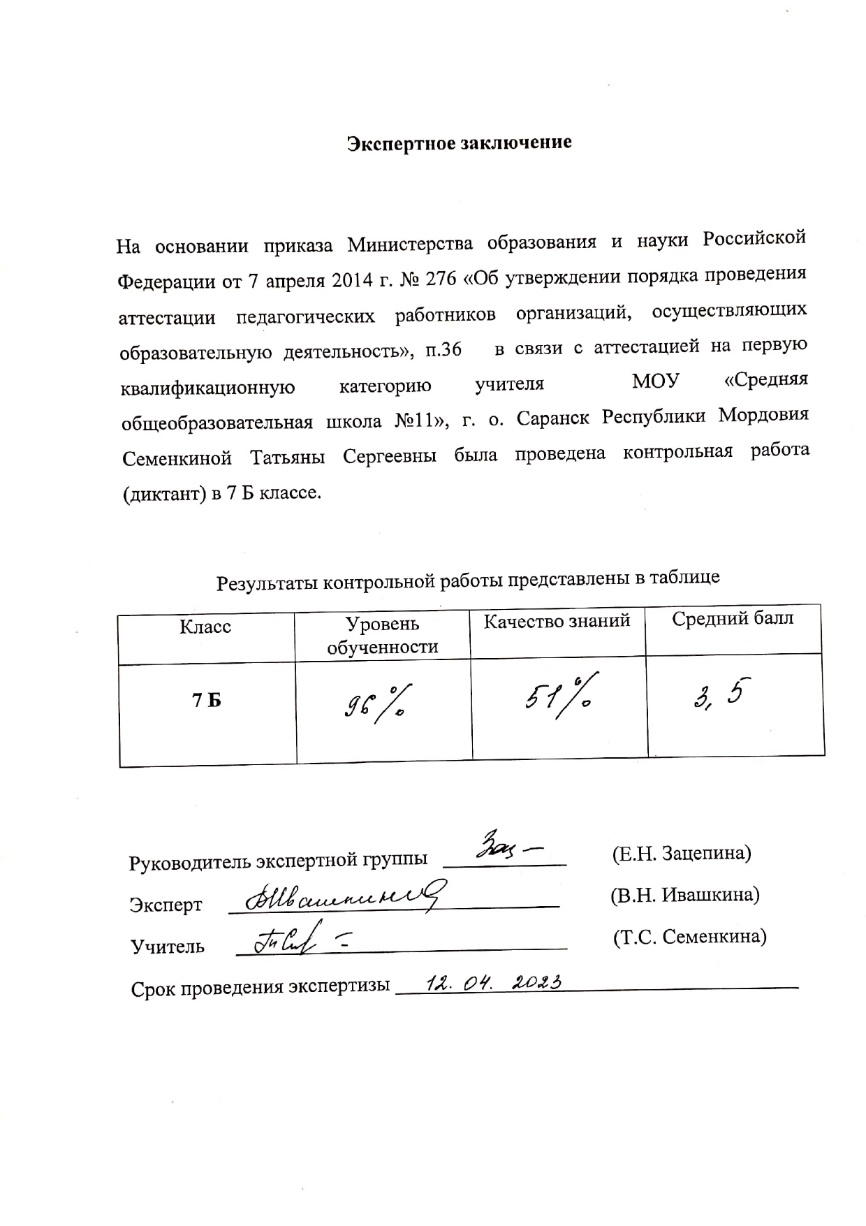 4. Результаты участие в инновационной (экспериментальной) деятельности
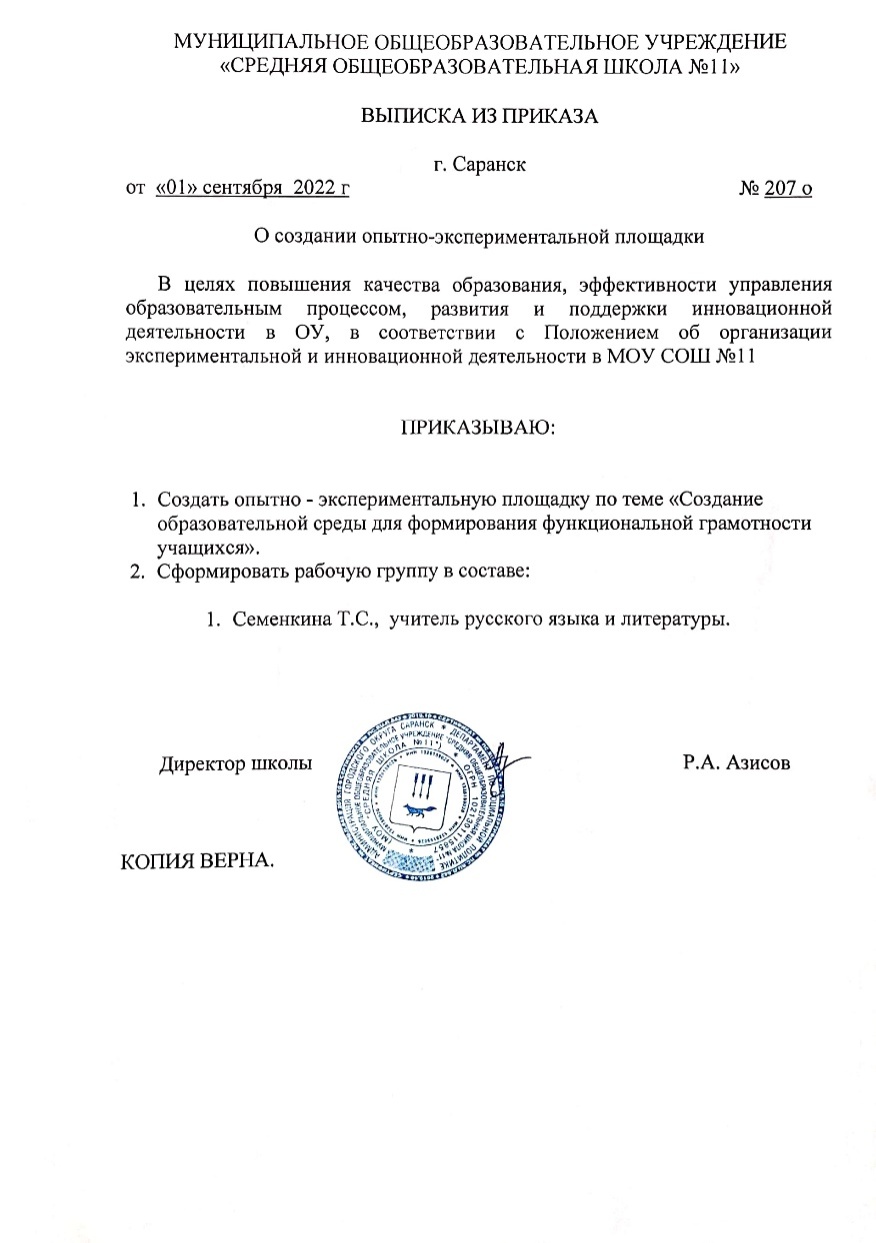 5. Результаты участия обучающихся во Всероссийской предметной олимпиаде
Муниципальный этап
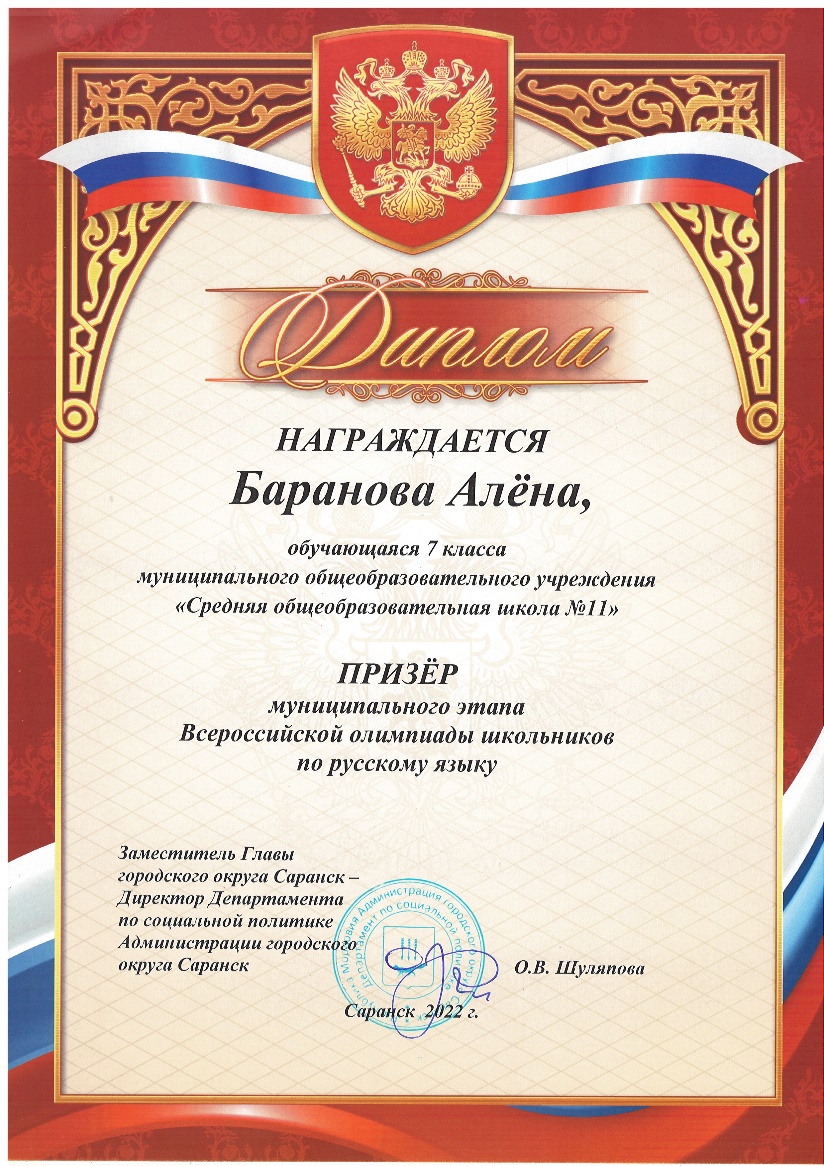 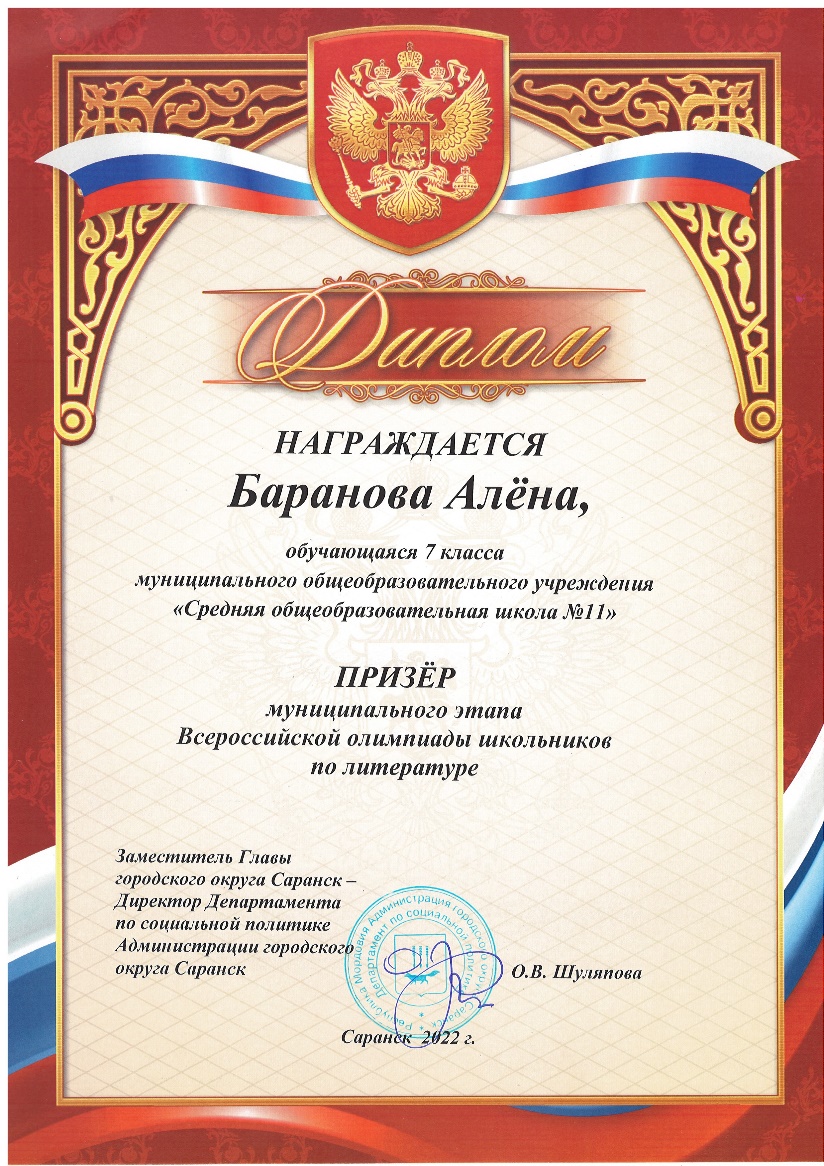 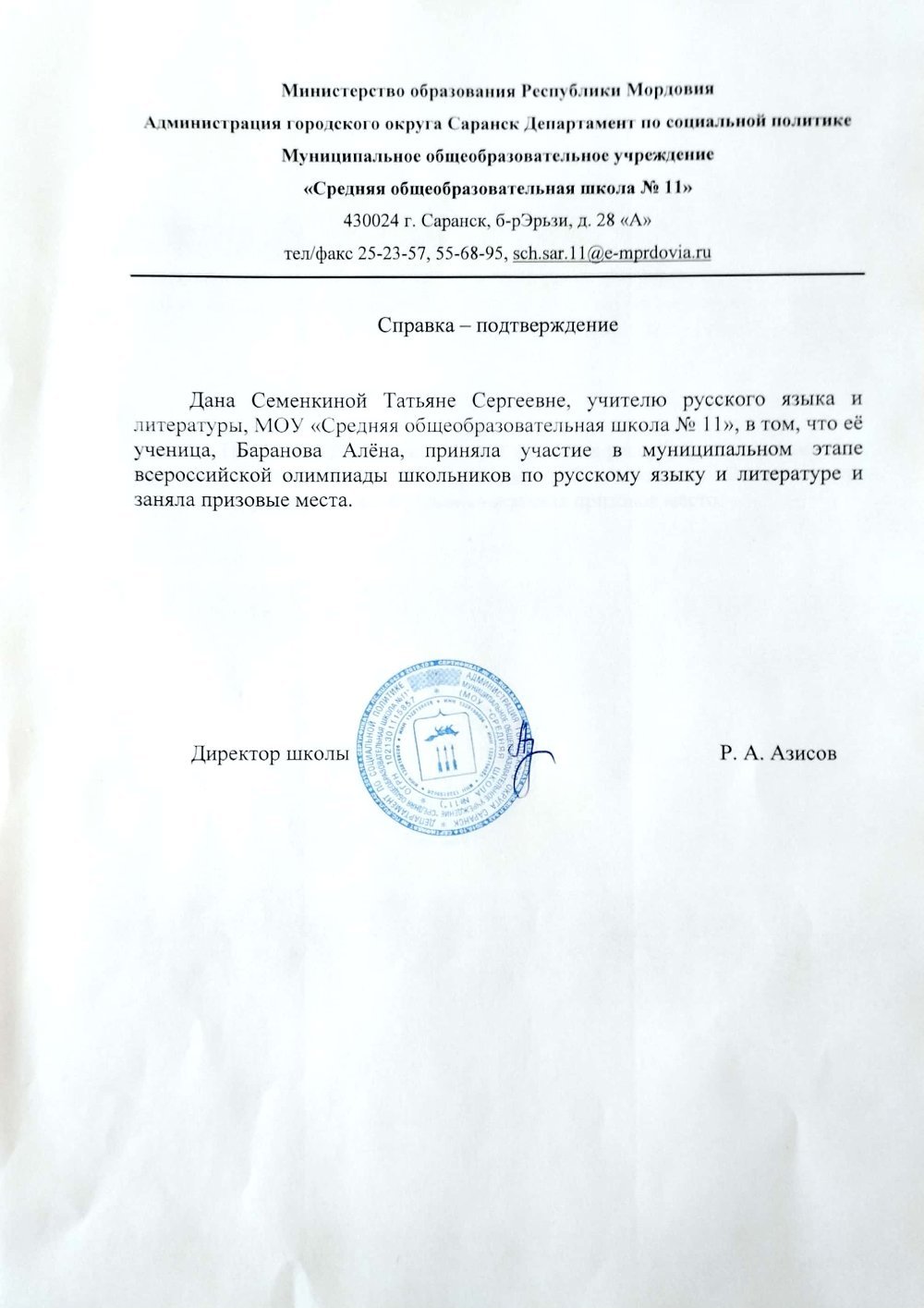 6. Позитивные результаты внеурочной деятельности обучающихся
В сети «Интернет»
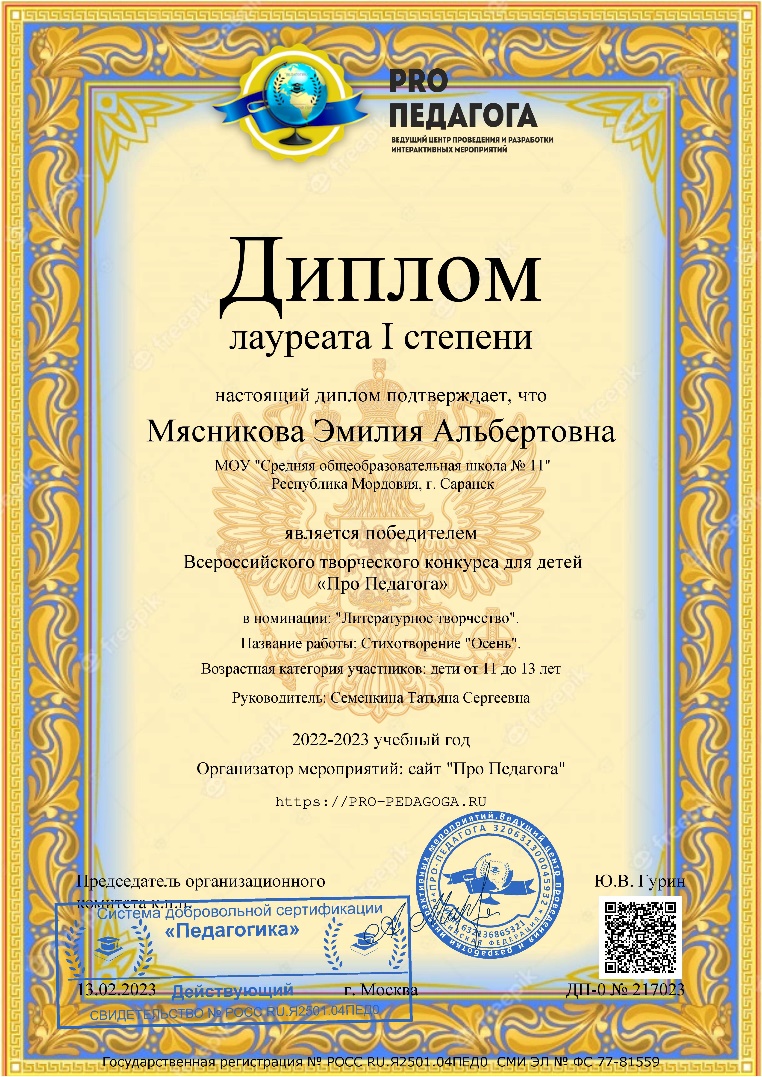 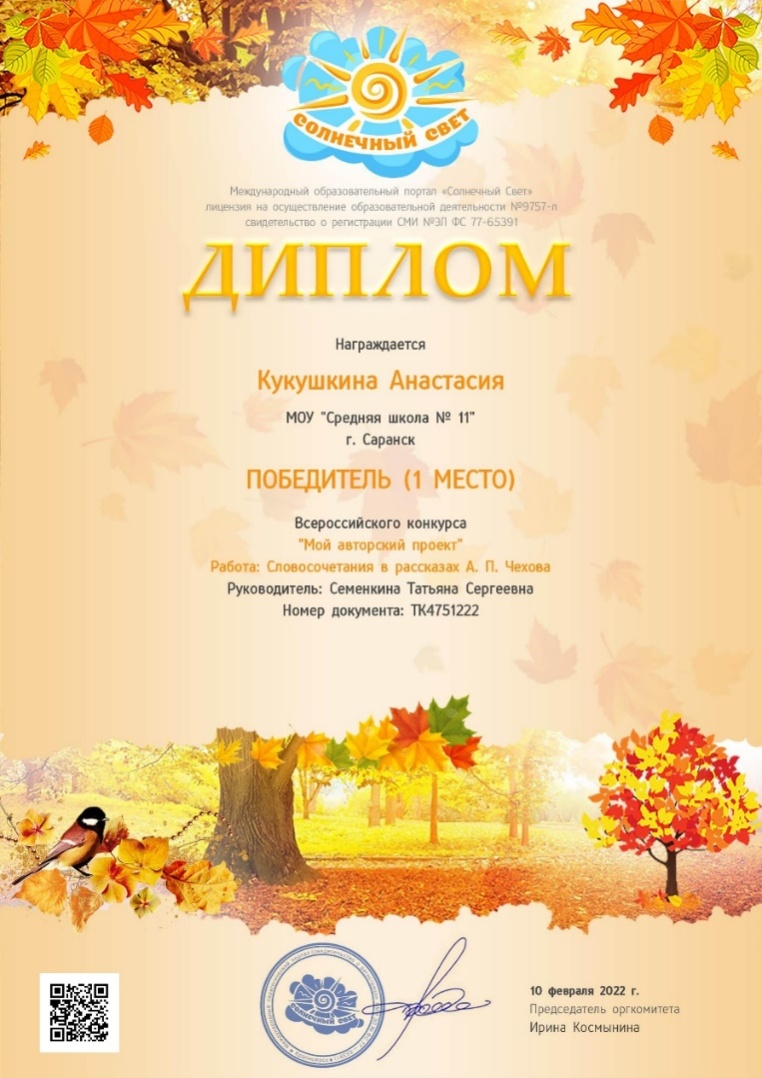 Республиканский уровень
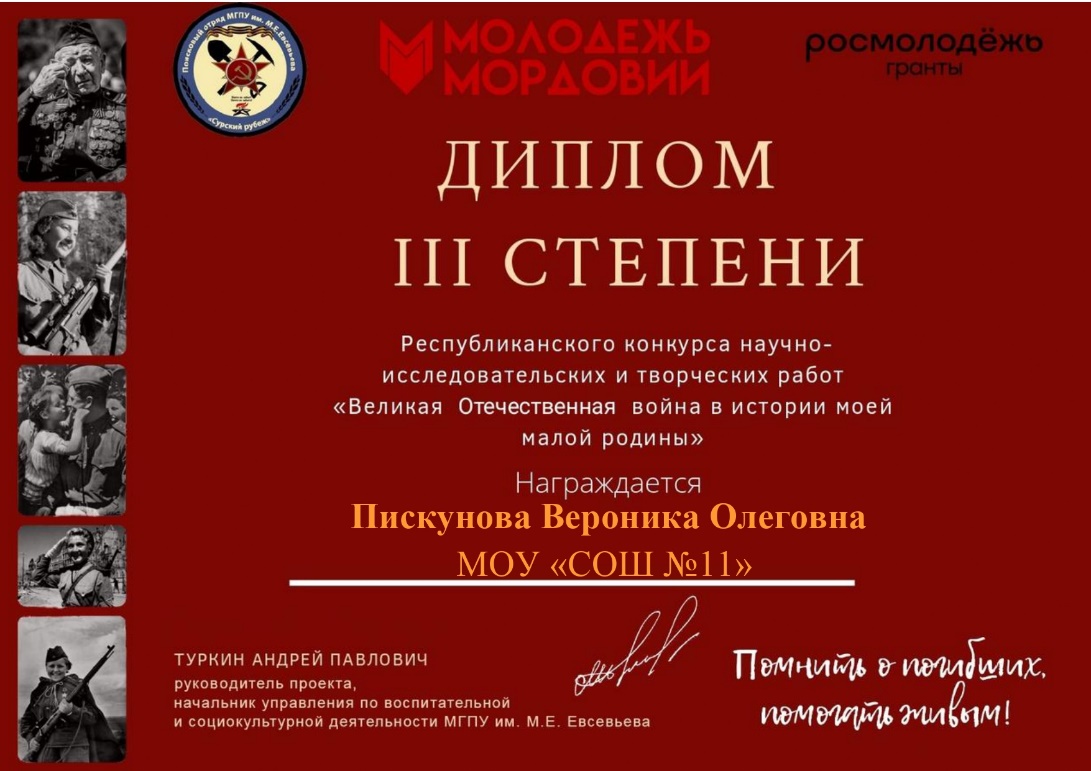 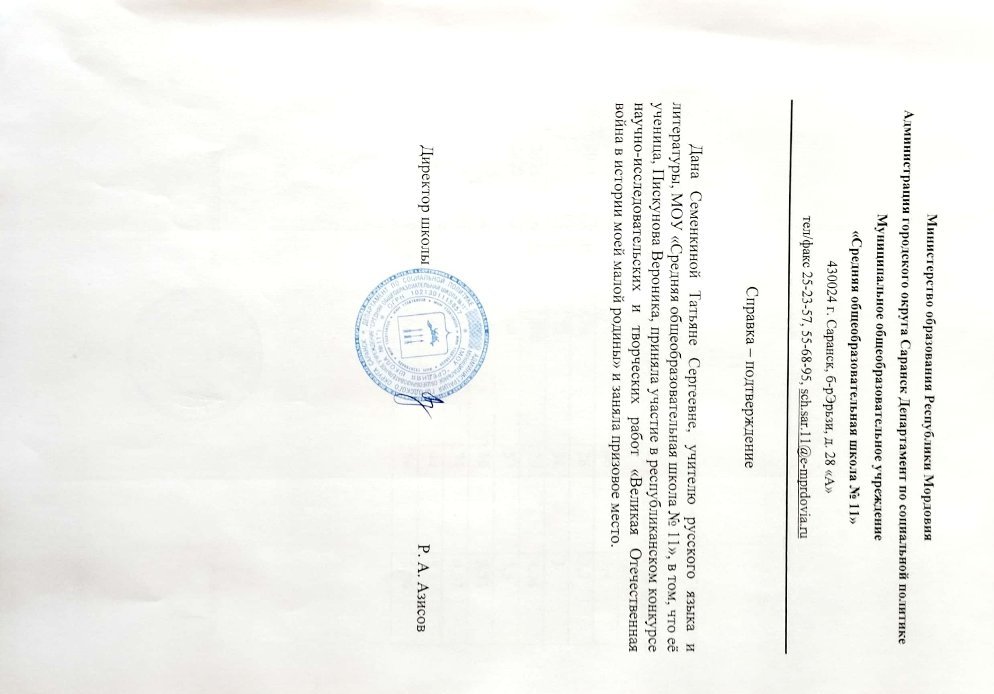 Республиканский уровень
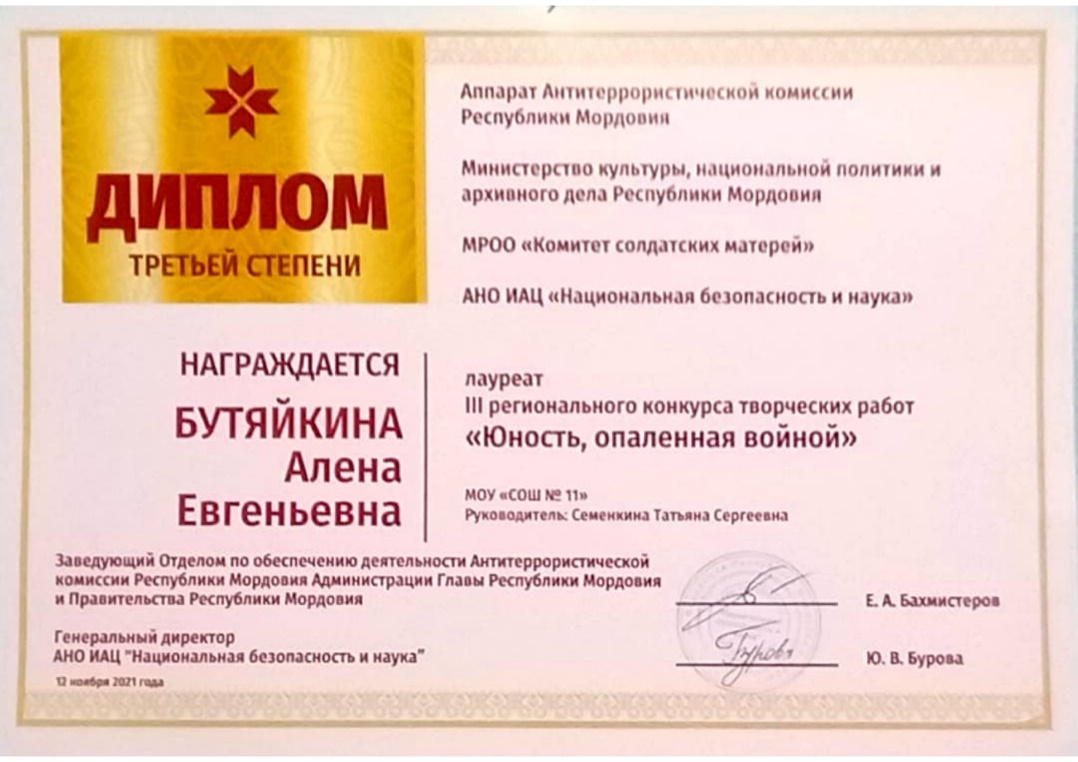 7. Наличие публикаций
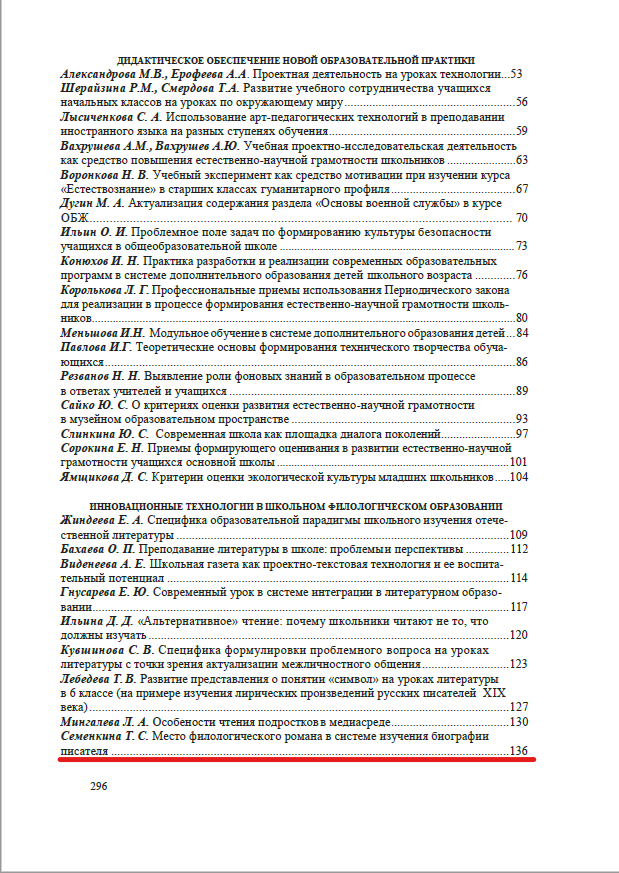 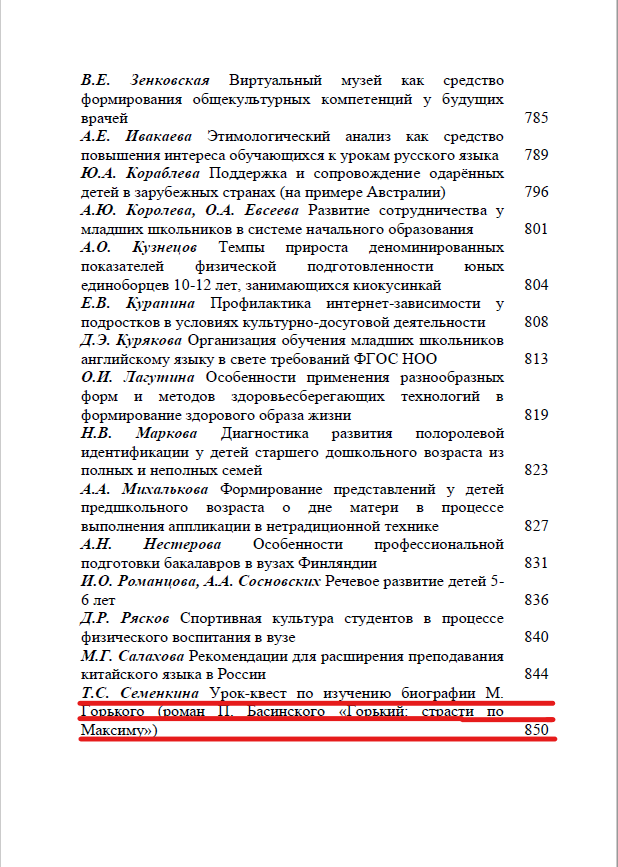 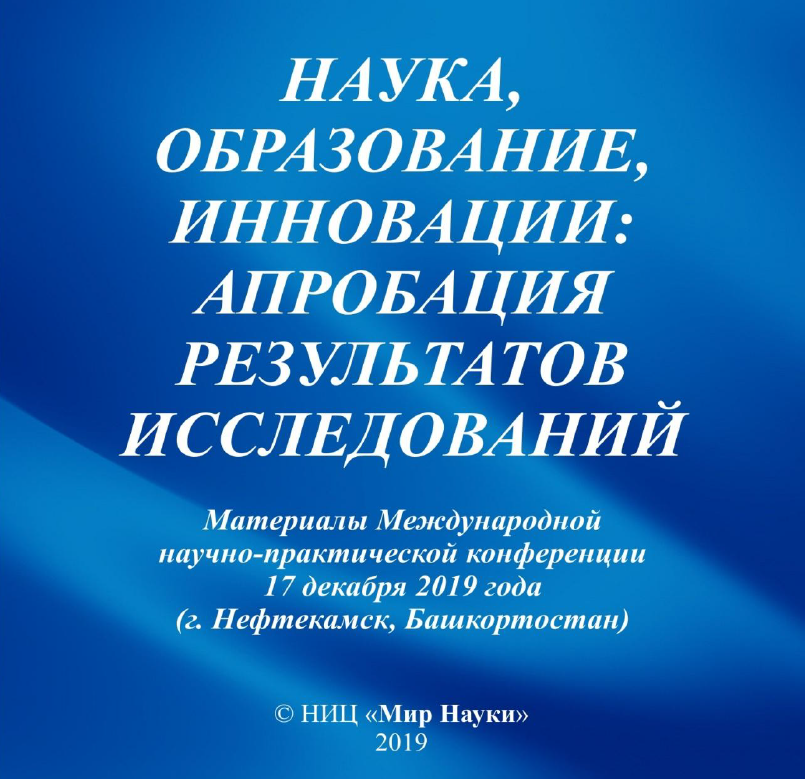 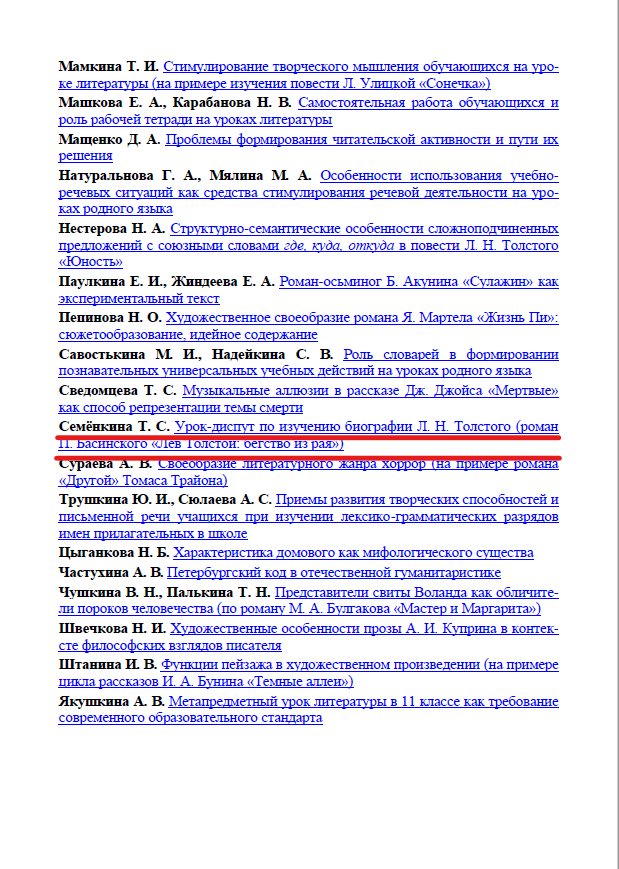 9. Выступления на заседаниях методических советов, научно-практических конференциях, педагогических чтениях, семинарах, секциях, форумах, радиопередачах (очно) и т.д.
Уровень образовательной организации
Республиканский уровень
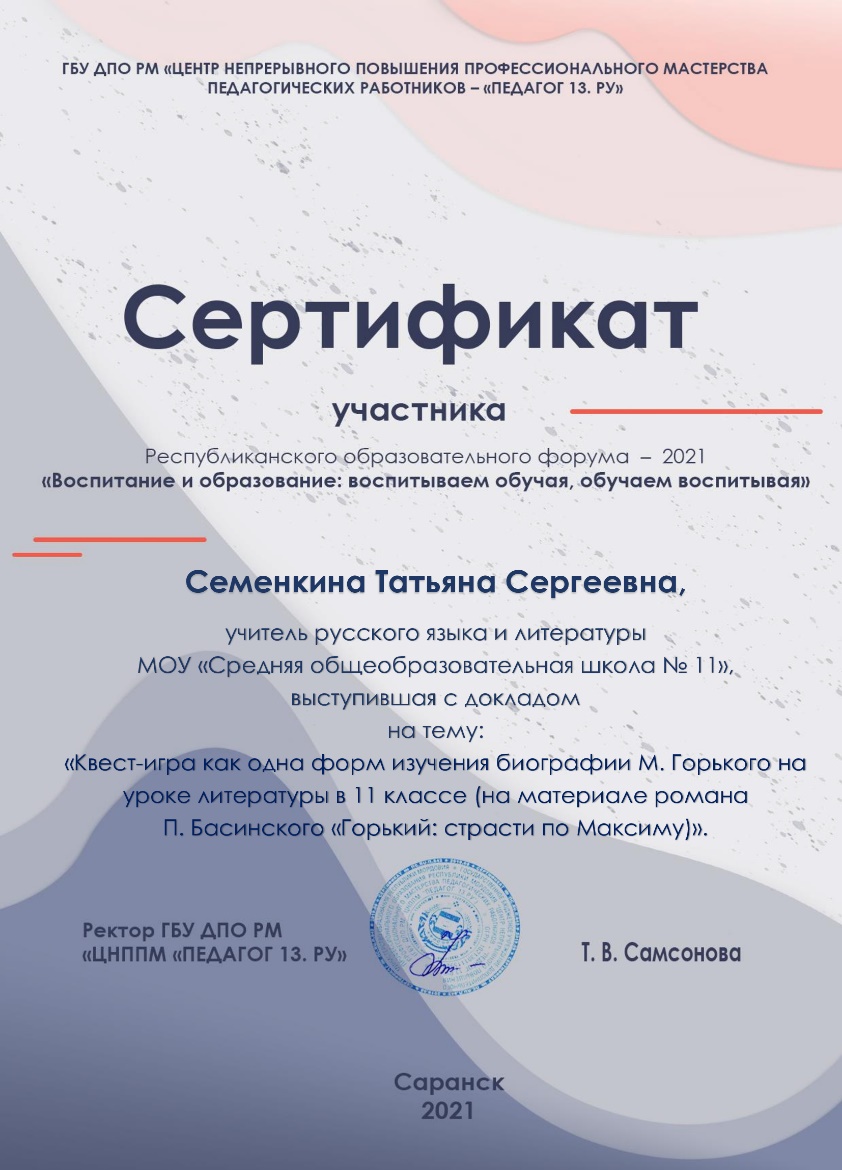 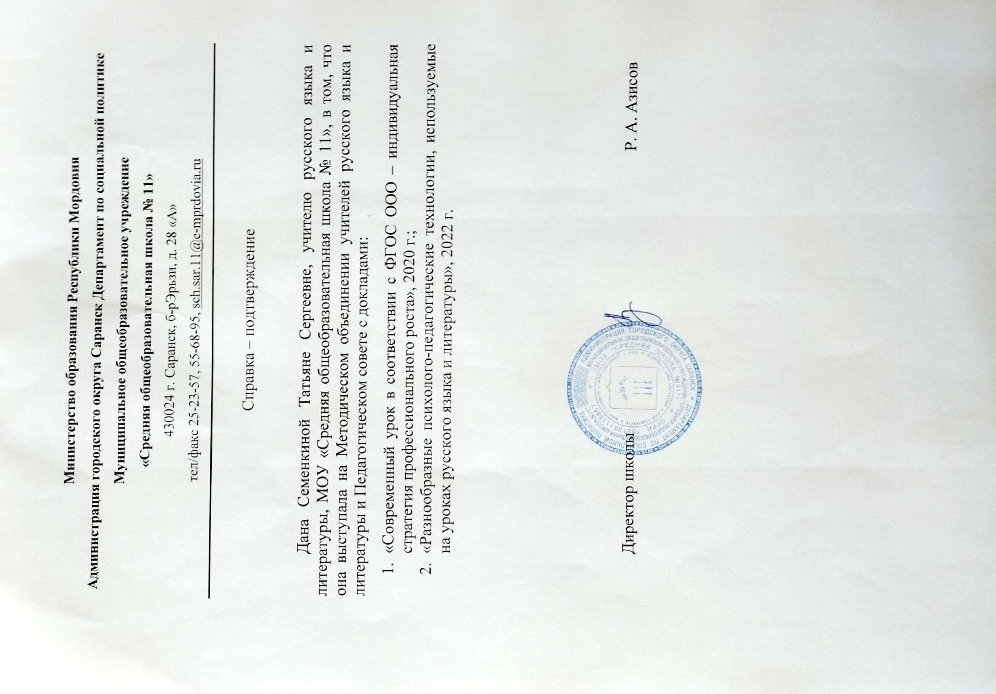 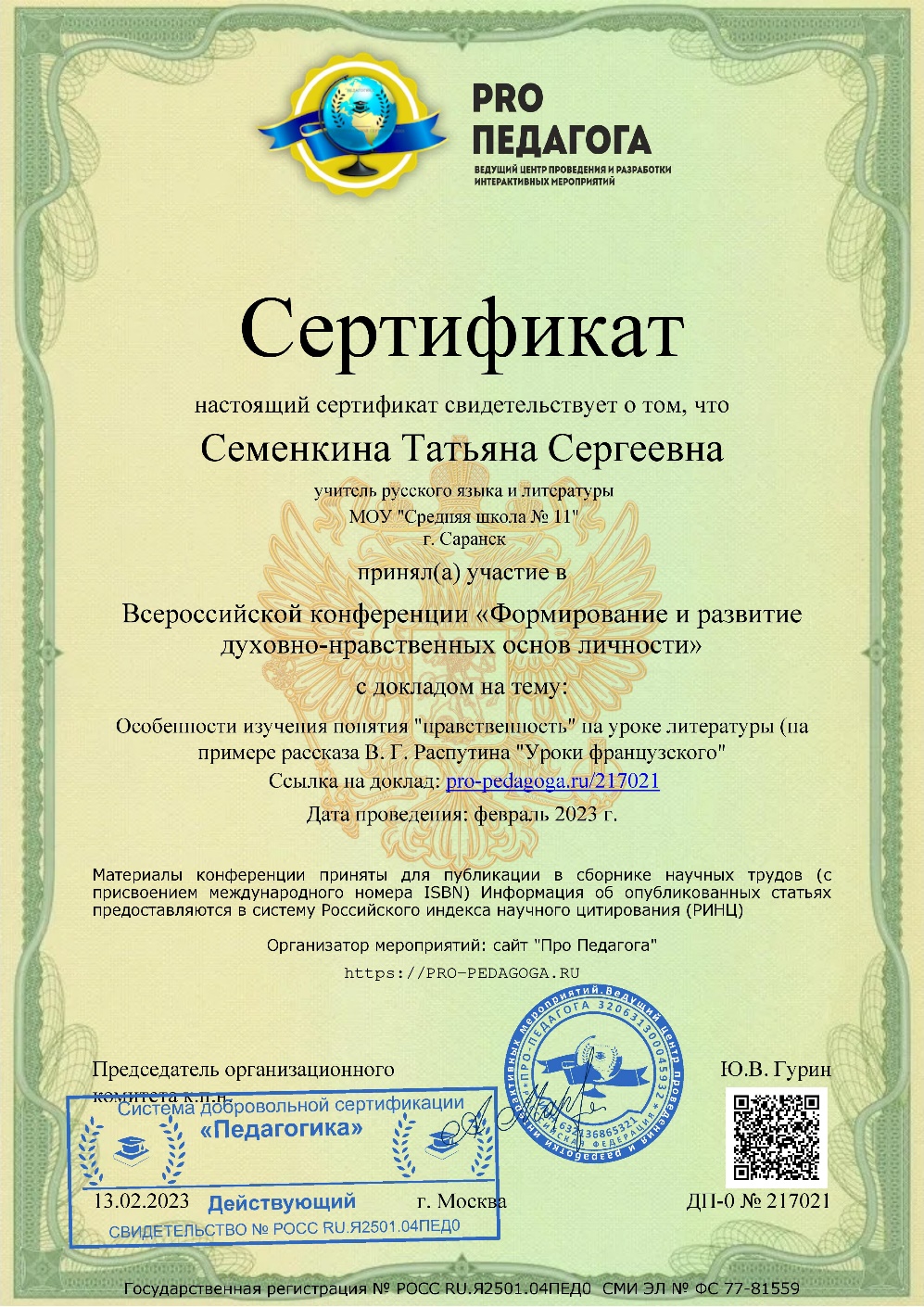 Всероссийский уровень
10. Проведение открытых уроков, мастер-классов, мероприятий (очно)
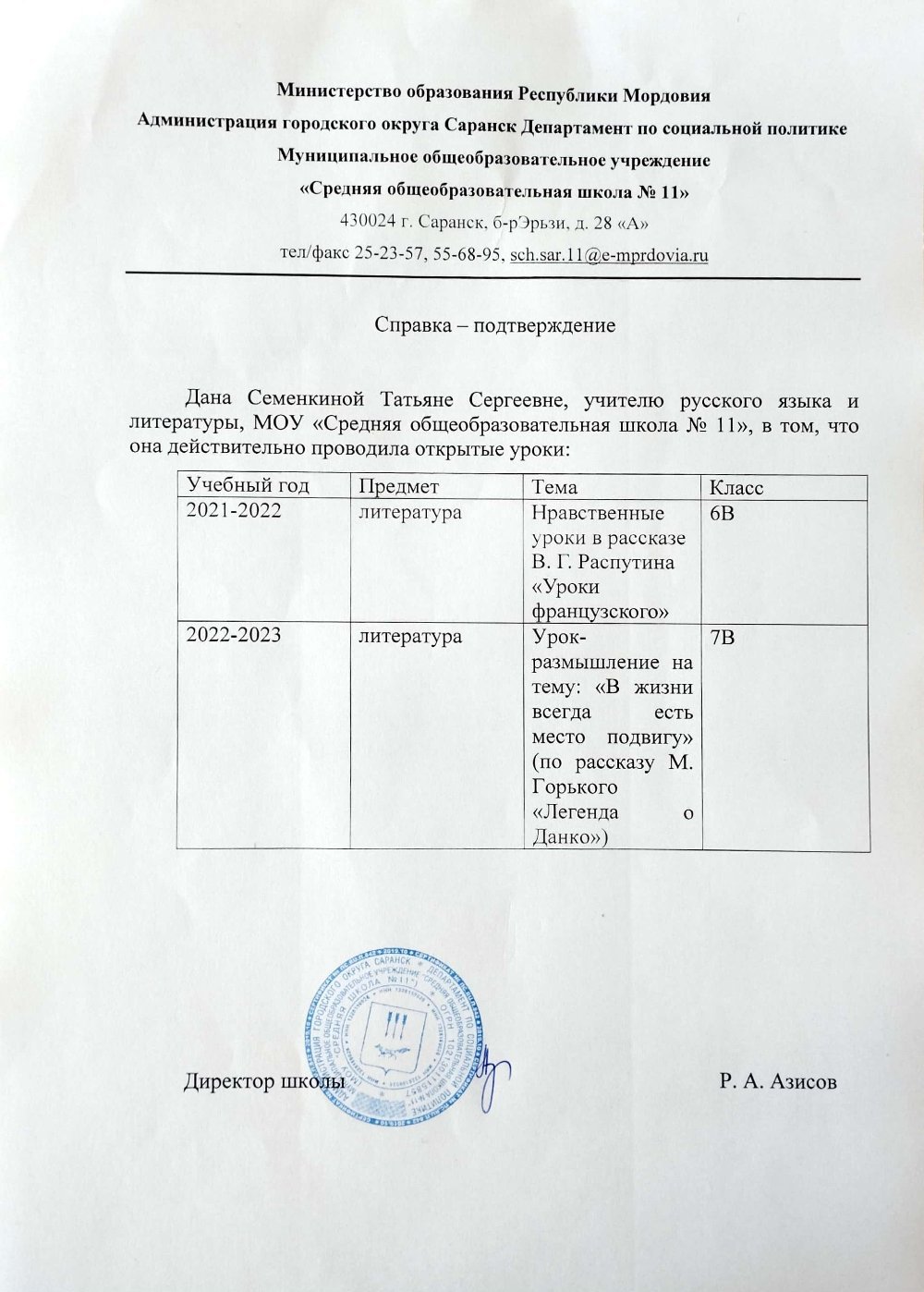 12.Экспертная деятельность
В сети Интернет
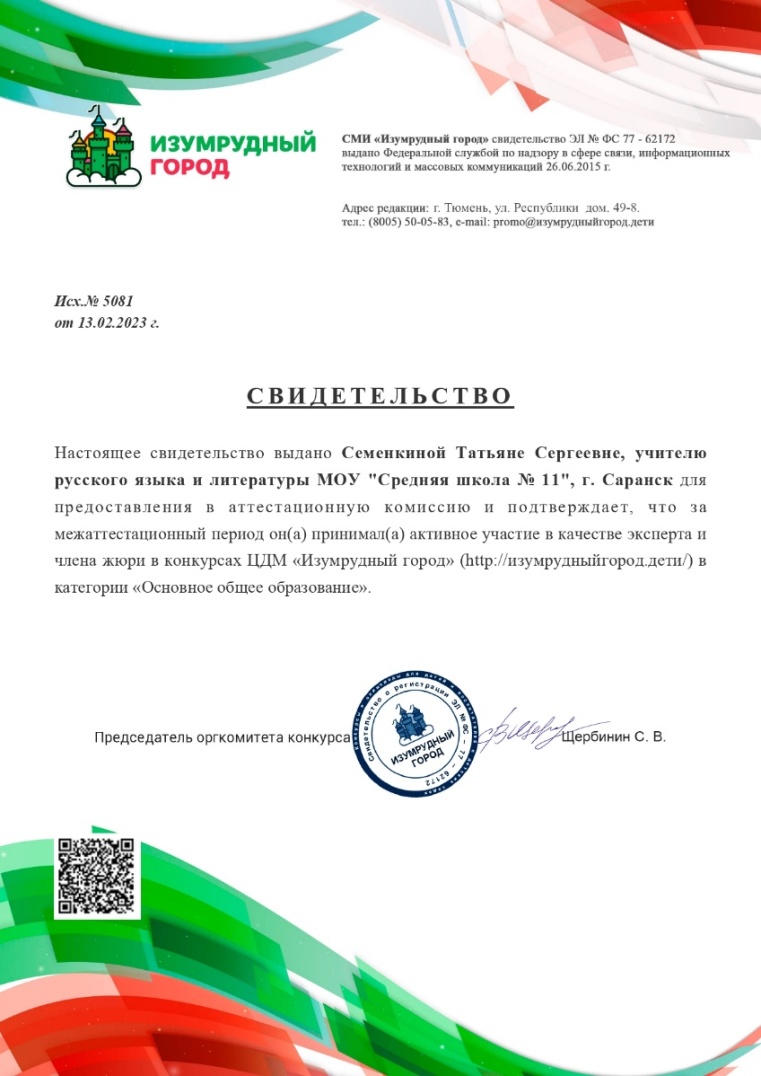 14. Участие педагога в профессиональных конкурсах
В сети Интернет
14. Участие педагога в профессиональных конкурсах
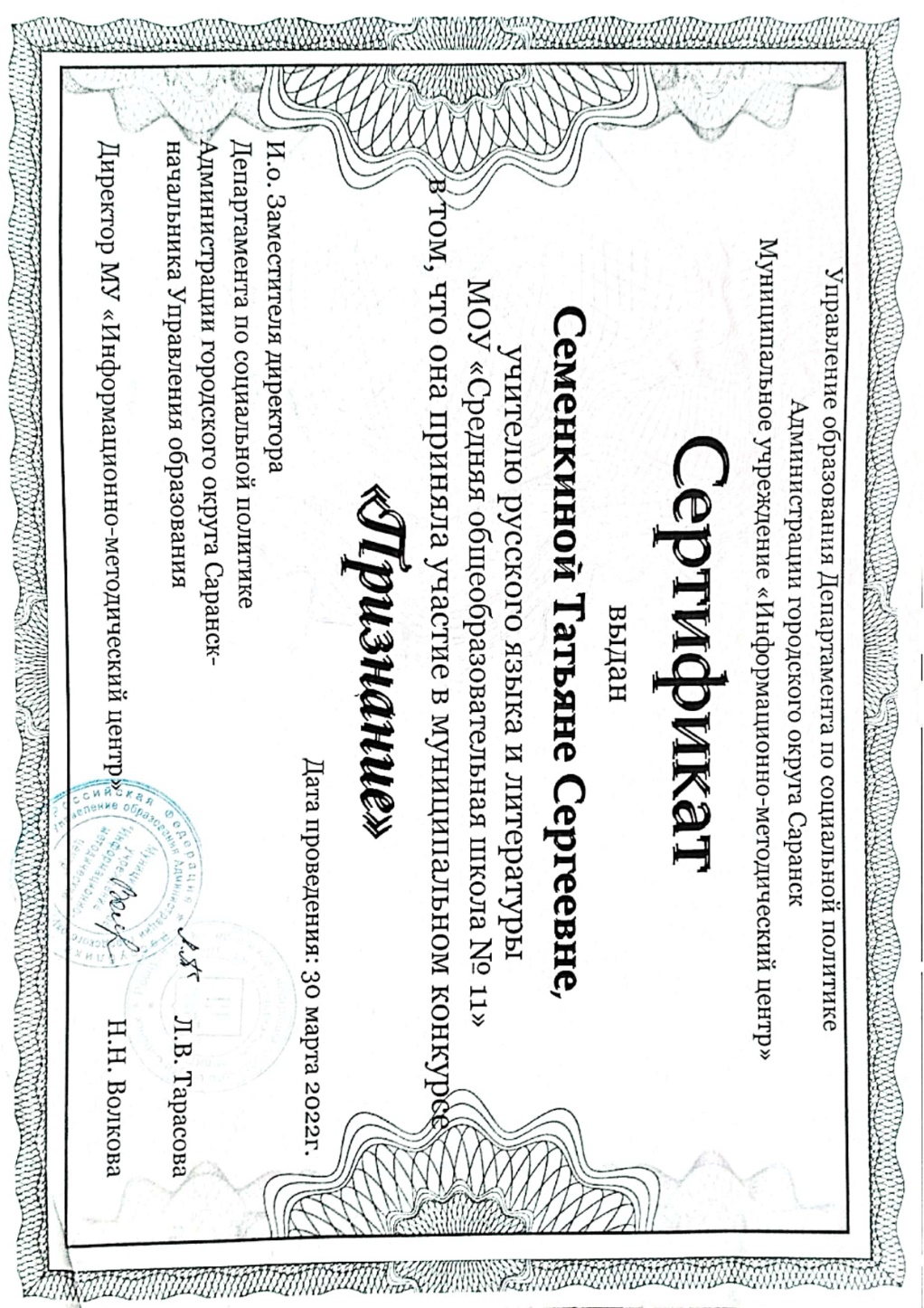 Муниципальный уровень
14. Участие педагога в профессиональных конкурсах
Республиканский уровень
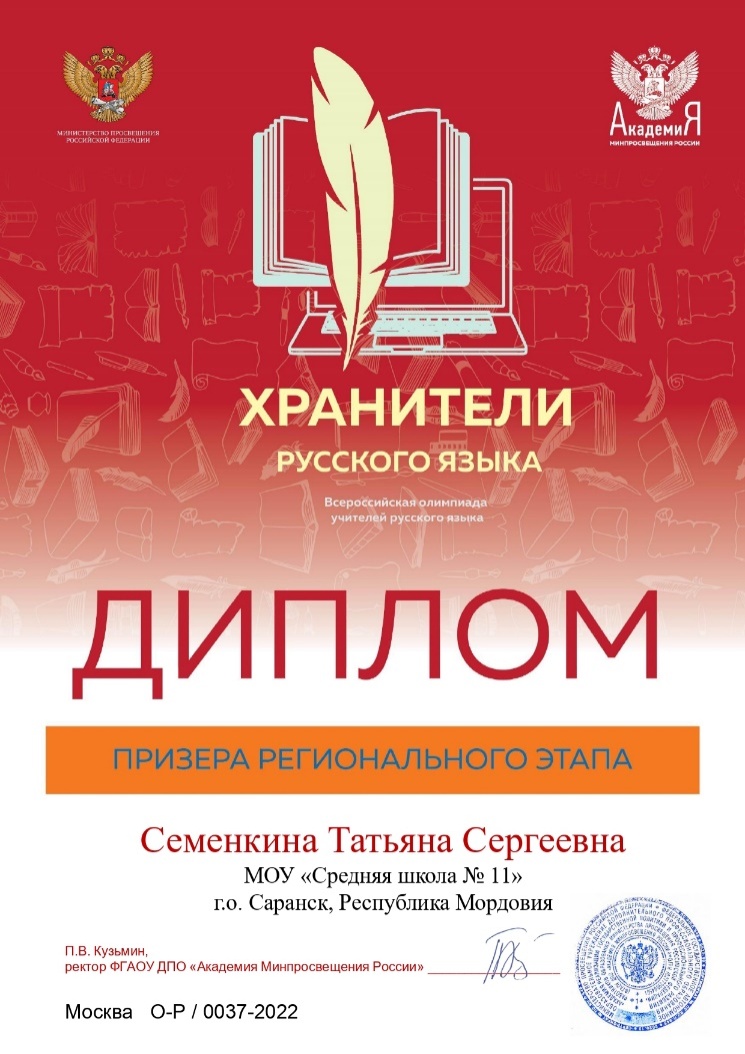 15. Награды и поощрения
Республиканский уровень
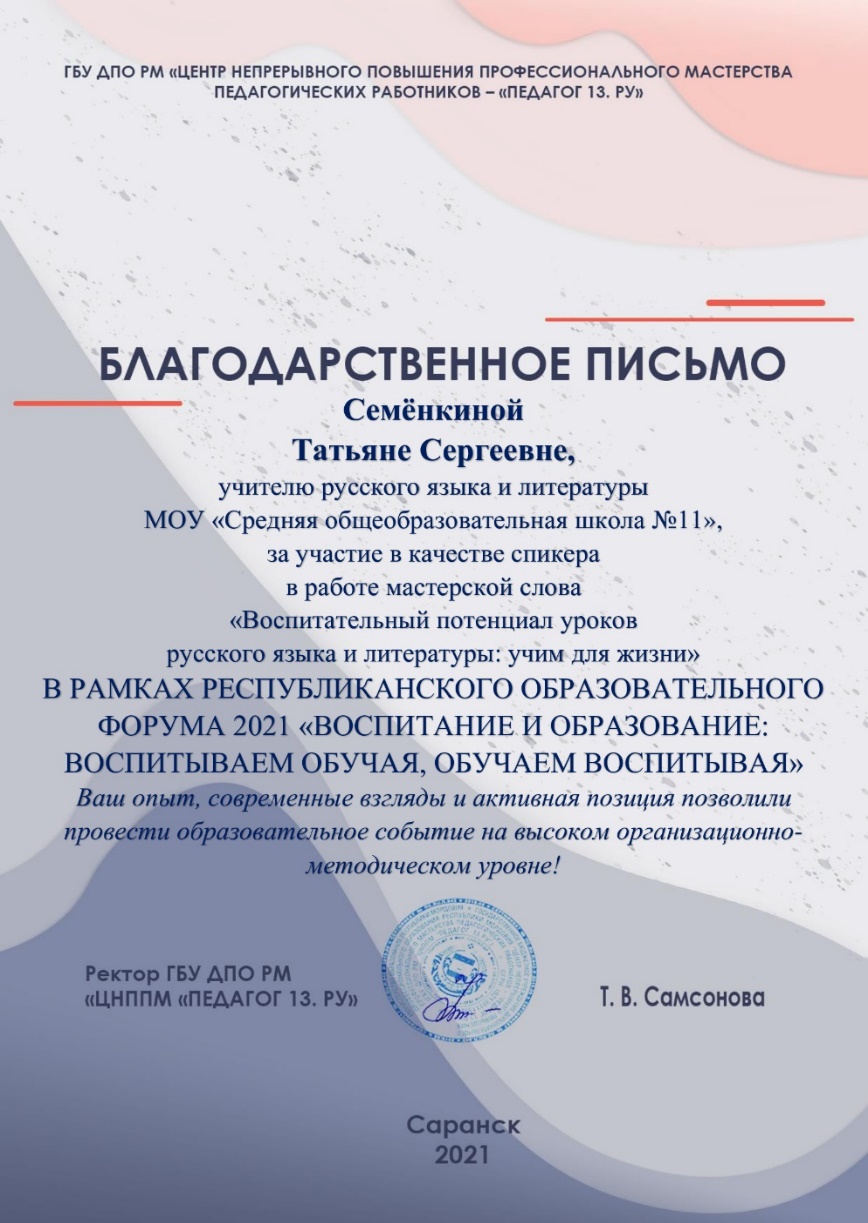